ПРОГНОЗ ВЫПАДЕНИЯ ОСАДКОВ НА ТЕРРИТОРИИ ЮФО И СКФО 
(ОТ 18.04.2019 НА 19-20.04.2019)
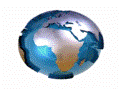 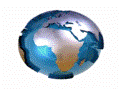 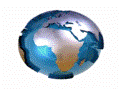 Волгоград
Ростов-на-Дону
Астрахань
Краснодар
Ставрополь
Севастополь
Сочи
Владикавказ
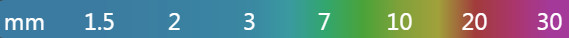 ПРОГНОЗ ВЫПАДЕНИЯ ОСАДКОВ НА ТЕРРИТОРИИ ЮФО И СКФО
(ОТ 18.04.2019 НА 19.04.2019)
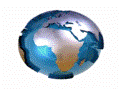 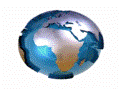 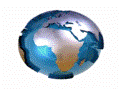 06.00 (мск) 19.04.2019
12.00 (мск) 19.04.2019
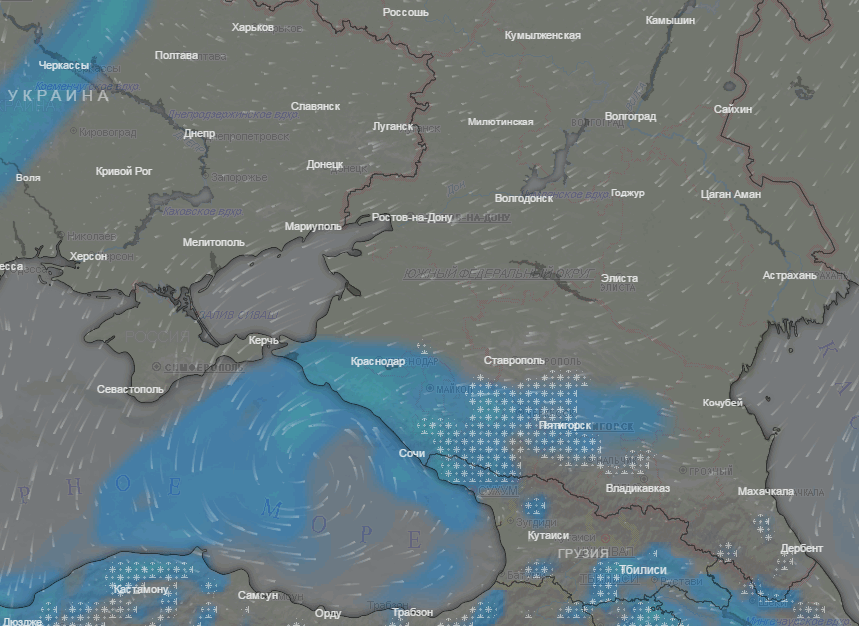 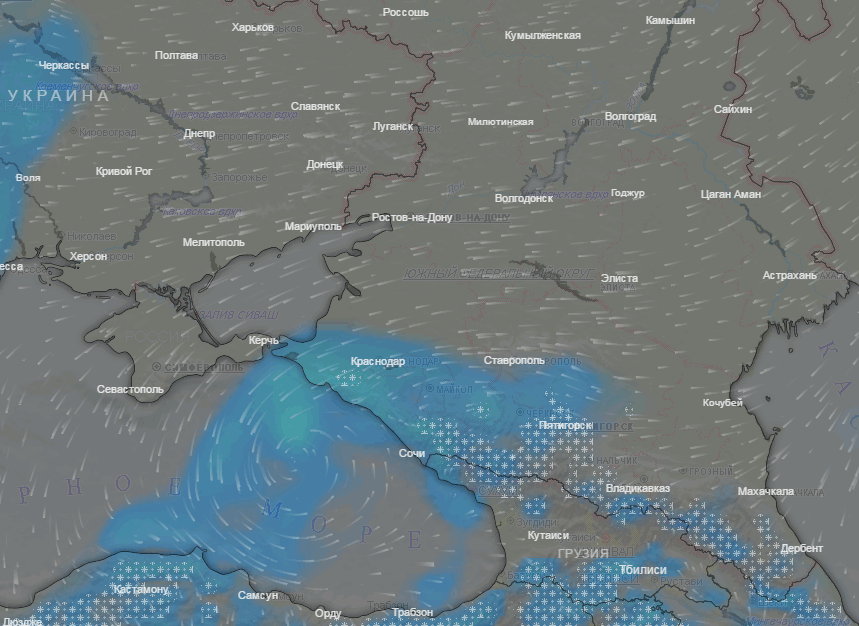 Ростов-на-Дону
Ростов-на-Дону
Астрахань
Астрахань
Краснодар
Краснодар
Ставрополь
Ставрополь
Севастополь
Севастополь
Сочи
Сочи
Владикавказ
Владикавказ
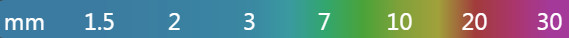 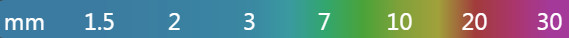 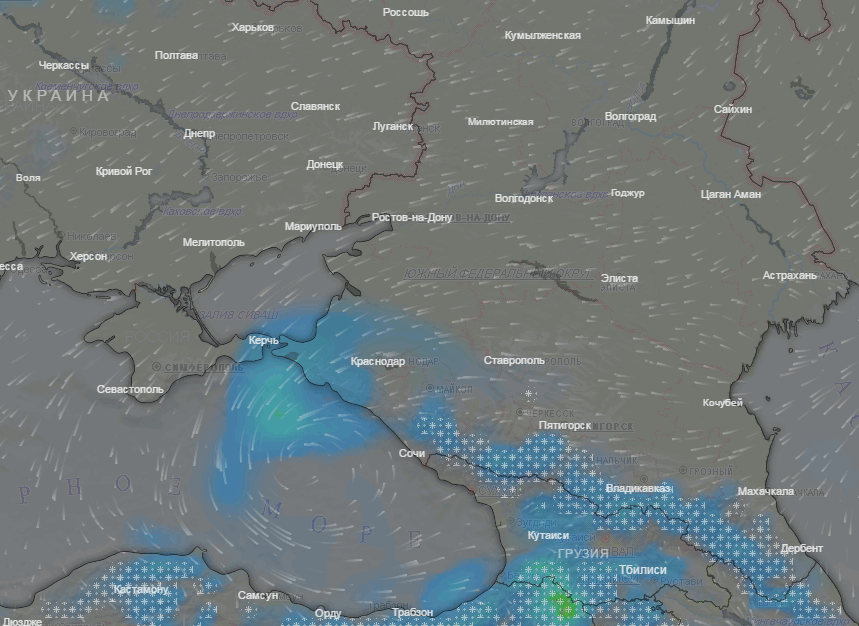 18.00 (мск) 19.04.2019
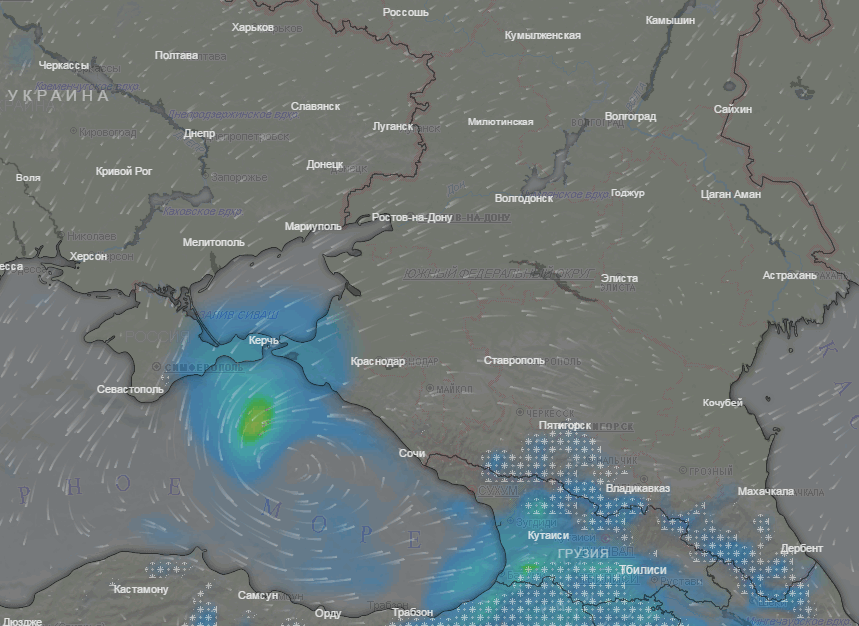 24.00 (мск) 19.04.2019
Ростов-на-Дону
Ростов-на-Дону
Астрахань
Астрахань
Краснодар
Краснодар
Ставрополь
Ставрополь
Севастополь
Севастополь
Сочи
Сочи
Владикавказ
Владикавказ
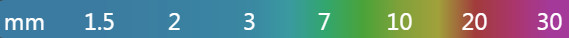 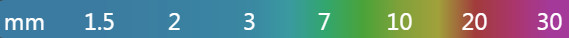 ПРОГНОЗ ВЕТРОВОЙ НАГРУЗКИ НА ТЕРРИТОРИИ ЮФО И СКФО
(ОТ 18.04.2019 НА 19.04.2019)
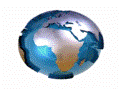 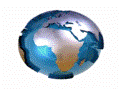 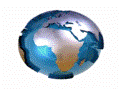 06.00 (мск) 19.04.2019
12.00 (мск) 19.04.2019
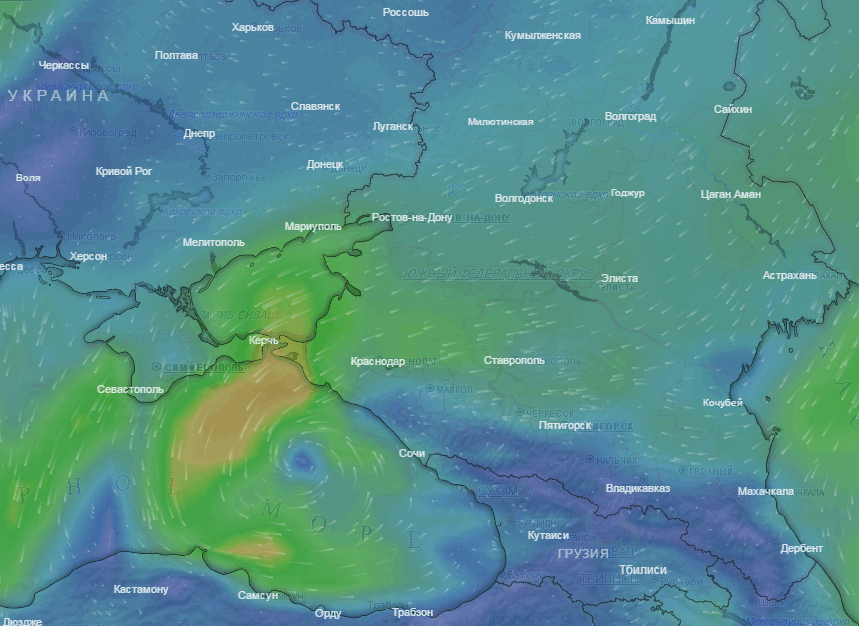 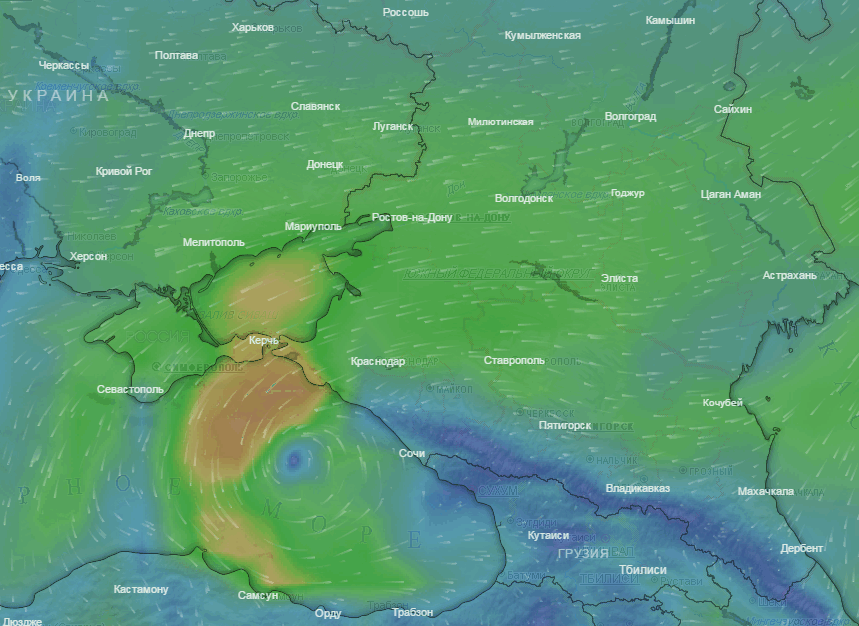 Ростов-на-Дону
Ростов-на-Дону
Астрахань
Астрахань
Краснодар
Краснодар
Ставрополь
Ставрополь
Севастополь
Севастополь
Сочи
Сочи
Владикавказ
Владикавказ
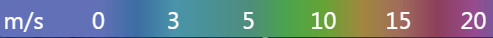 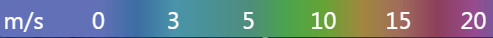 18.00 (мск) 19.04.2019
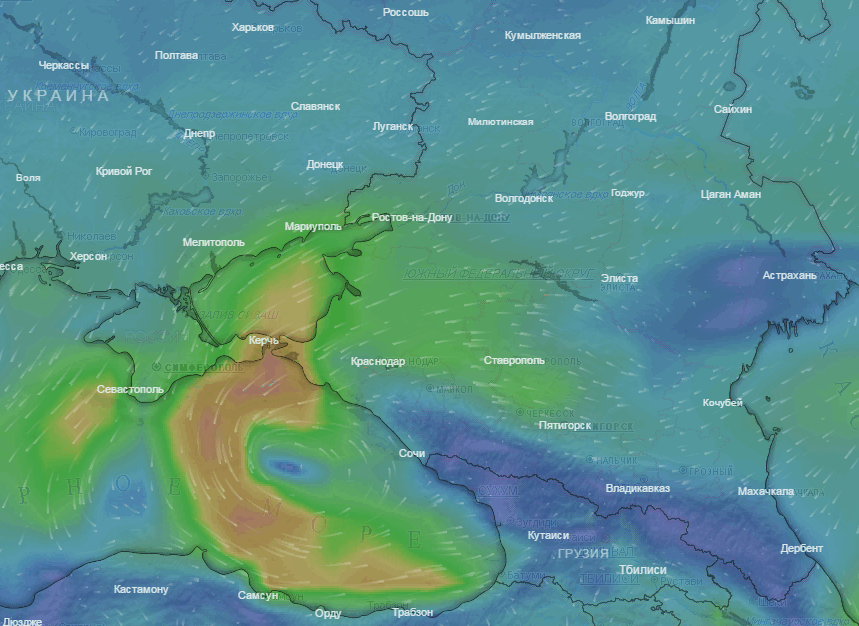 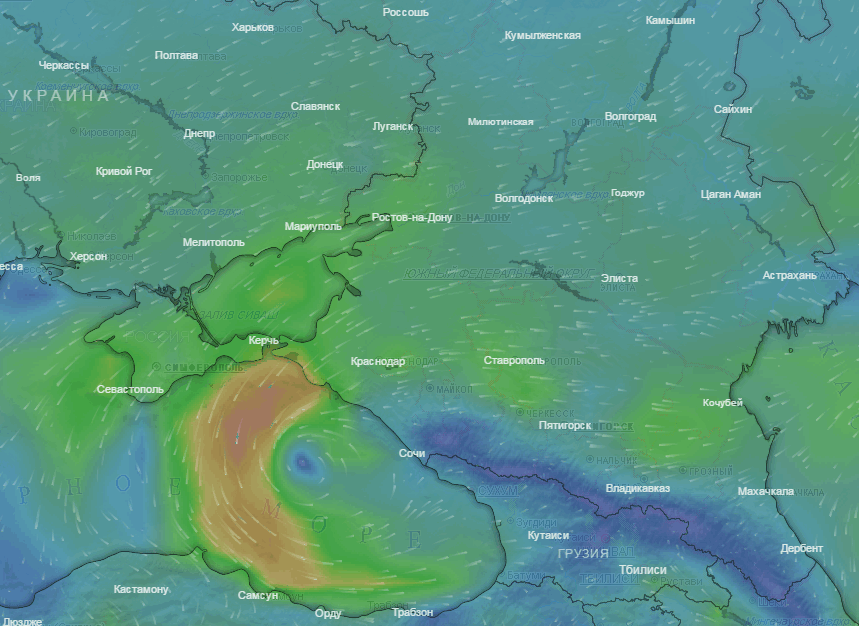 24.00 (мск) 19.04.2019
Ростов-на-Дону
Ростов-на-Дону
Астрахань
Астрахань
Краснодар
Краснодар
Ставрополь
Ставрополь
Севастополь
Севастополь
Сочи
Сочи
Владикавказ
Владикавказ
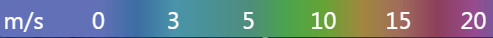 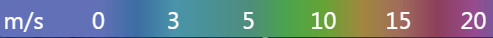 ПРОГНОЗ ВЫПАДЕНИЯ ОСАДКОВ НА ТЕРРИТОРИИ ЮФО И СКФО 
(ОТ 18.04.2019 НА 19.04-27.04.2019)
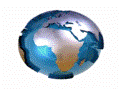 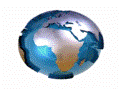 Сочи
Туапсе
Новороссийск
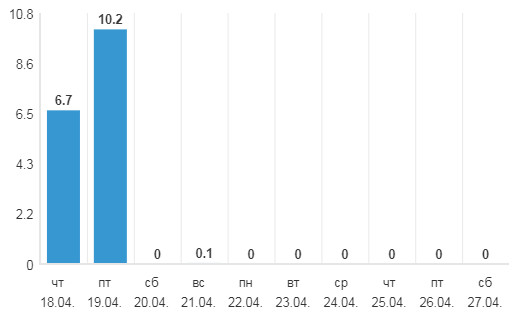 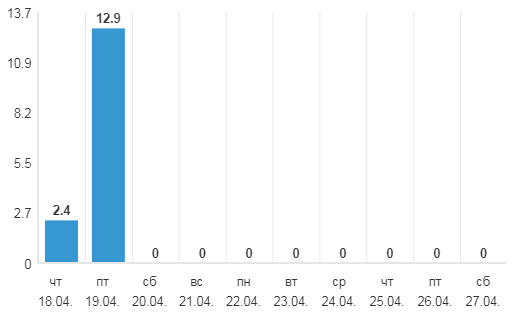 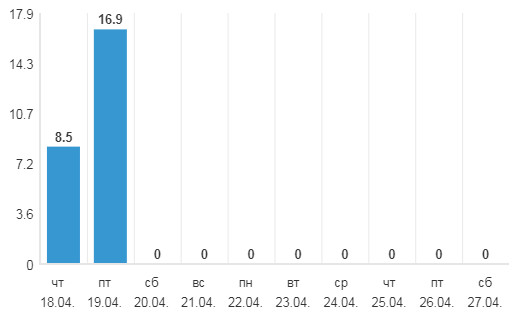 Краснодар
Керчь
Марьевка (Республика Крым)
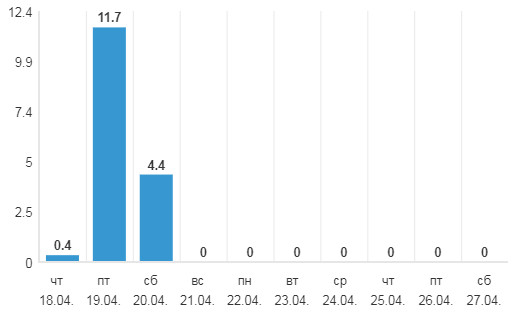 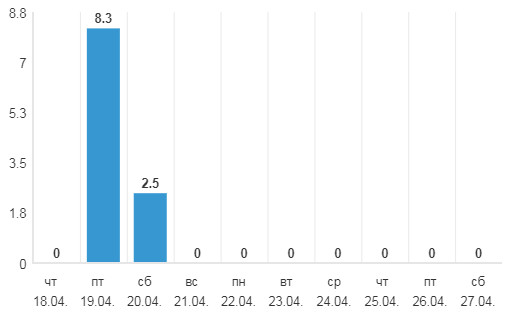 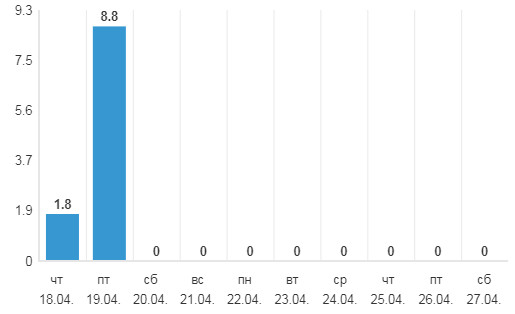 ИНФОРМАЦИОННЫЕ МАТЕРИАЛЫ ПО ОСАДКАМ И ПОРЫВАМ ВЕТРА НА ТЕРРИТОРИИ
КРАСНОДАРСКОГО КРАЯ (РИСК НАРУШЕНИЯ ЭЛЕКТРОСНАБЖЕНИЯ НА 19.04.2019)
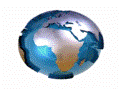 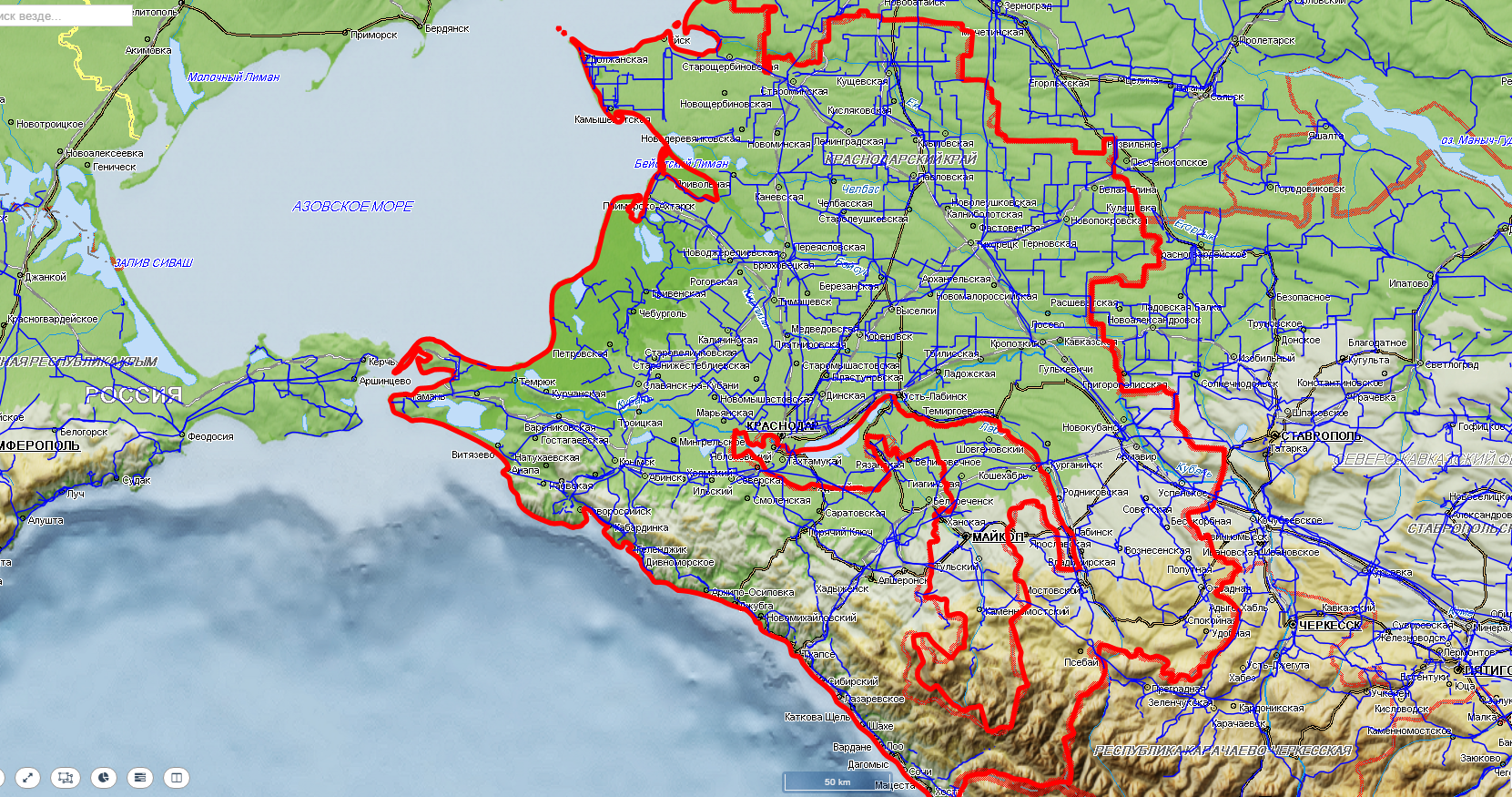 Новороссийск
Геленджик
Апшеронский
Сочи
Туапсинский р-н
Мостовской р-н
7
8
9
8
8
8
18
14
16
13
16
11
64%
69%
136/21
487/10
260/75
6357/19
389/65
279/14
50%
50%
53%
60%
47931/246266
15553/103523
15942/59493
50362/497806
35496/497806
24752/71595
Условные обозначения
- прогноз нарушения ЛЭП
- линии электропередач 110 кВт
- количество осадков в мм за 24 ч
20
- порывы ветра
15
- кол-во домов /населения
1599/10330
- протяженность ЛЭП/ТП (шт.)
321/20
- износ электроэнергетических систем
60%
- муниципальное образование
Славянский
ОПАСНЫЕ ЭКЗОГЕННЫЕ ГЕОЛОГИЧЕСКИЕ ПРОЦЕССЫ НА ТЕРРИТОРИИ КРАСНОДАРСКОГО КРАЯ 
(ФГБУ «ГИДРОСПЕЦГЕОЛОГИЯ»)
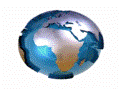 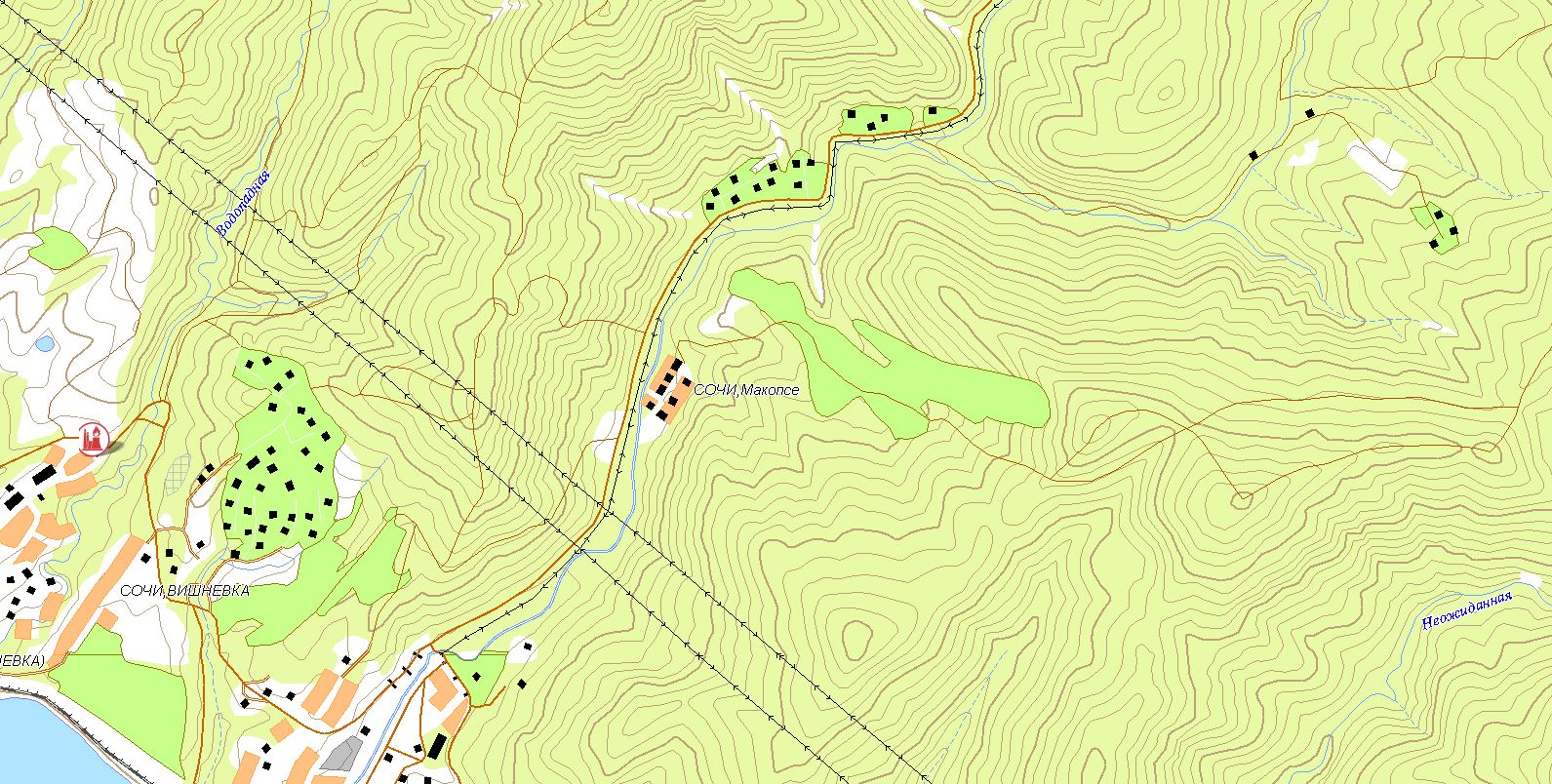 Трехмерная модель участка
Активизация обвальных процессов вдоль правого берега р. Макопсе (2000 м от н.п. Макопсе)
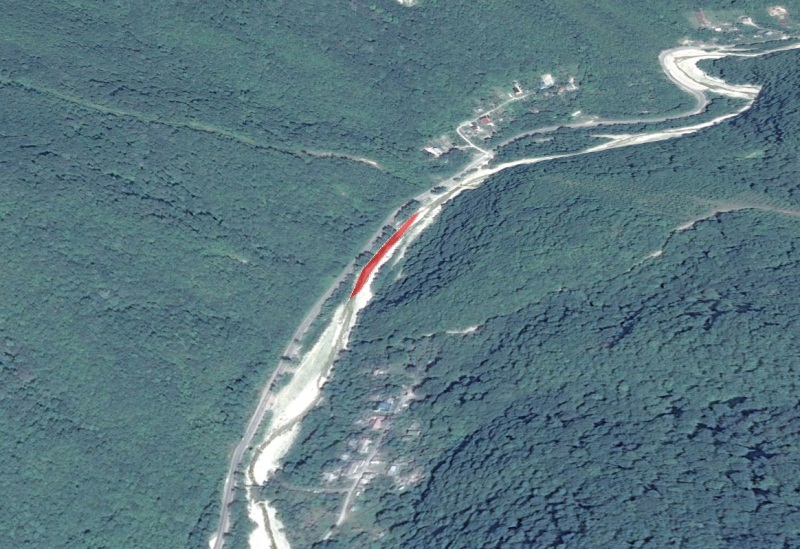 Активизация обвальных процессов вдоль правого берега р. Макопсе (1500 м от н.п. Макопсе)
2000 м
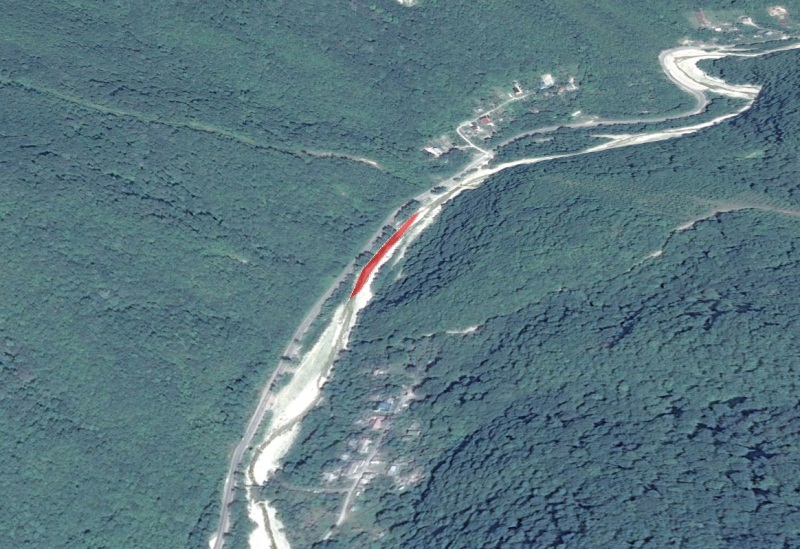 1500 м
Сочи, Вишневка
р. Макопсе
Сочи , Макопсе
ИНФОРМАЦИОННЫЕ МАТЕРИАЛЫ ПО АВТОМОБИЛЬНОЙ ДОРОГЕ А-147 
В КРАСНОДАРСКОМ КРАЕ  (РИСК НАРУШЕНИЯ ТРАНСПОРТНОГО СООБЩЕНИЯ)
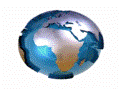 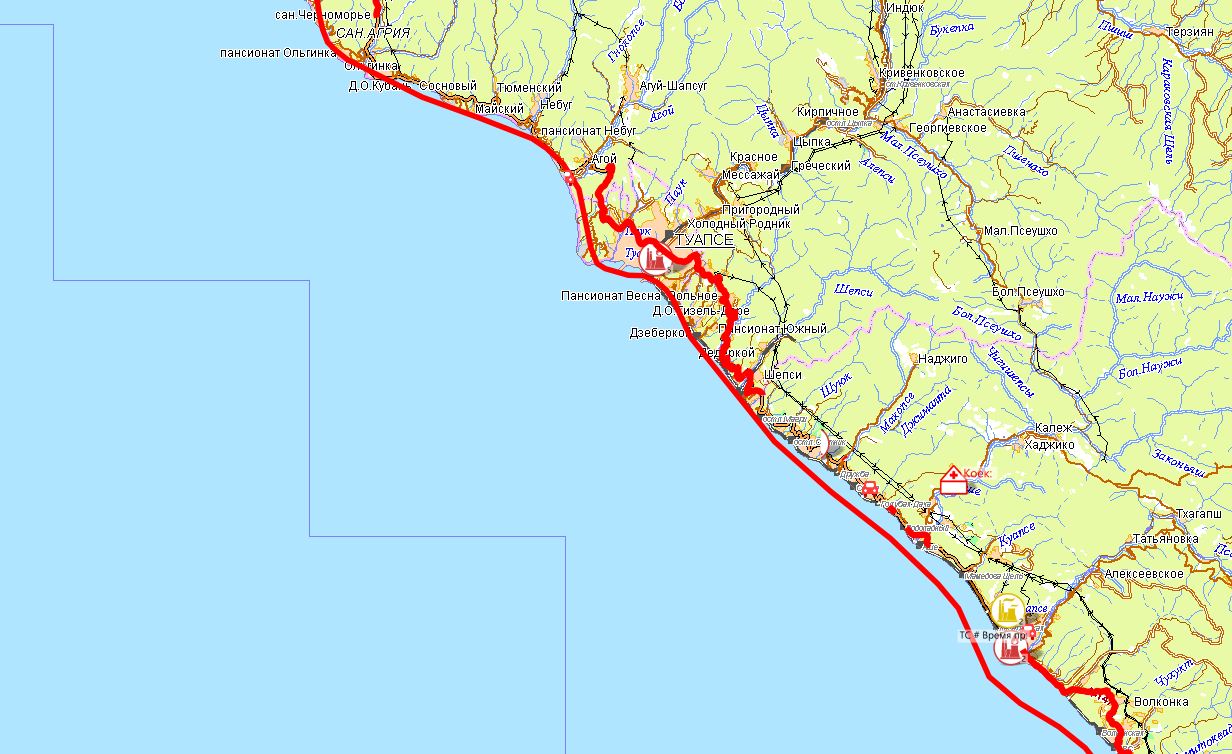 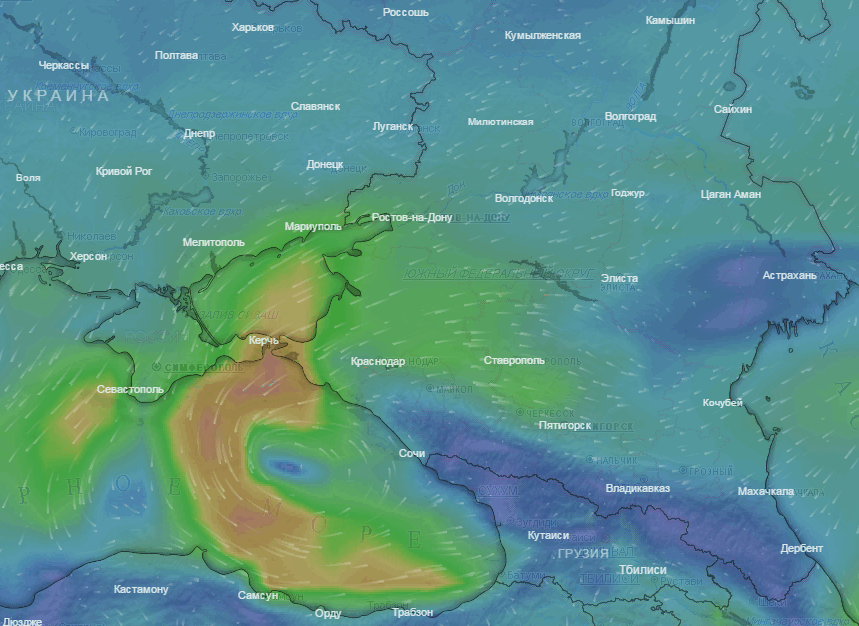 Прогноз порывов ветра
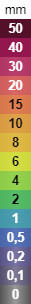 Аварийно-опасный участок 
с 25 по 80 км  боковой ветер)
Туапсе
А147
Трехмерная модель участка
7